BIOLOGIA GENERAL
Luis Alberto Zárate Ampuero
Padre de la Biología: Lamarck
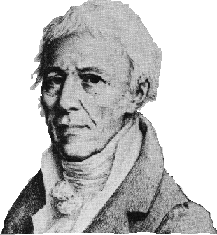 El término Biología
 (del griego bio= vida; logos= estudio) 
   Introducido en Alemania en 1800 y popularizado por el naturalista francés Jean Baptiste de Lamarck, significa literalmente "estudio de la vida"
BIOLOGÍA
“QUIEN ESTUDIA  LAS MUL TIPLES FORMAS QUE PUE-  DEN ADOPTAR  LOS  SERES  VIVOS, SU ESTRUCTURA, FUNCIÓN, EVOLUCIÓN, DE- SARROLLO Y SU RELA- CIÓN CON EL MEDIO AM- BIENTE”
Término que 
significa
Es  una
Se define
como
CIENCIA
BIOS= VIDA
LOGOS= ESTUDIO
Est udia
 a  los
Acuñado por
SERES VIVOS
Con esto englobamos a
LAMARCK Y
TREVIRANUS
De ellos  estudia
RELACIÓN
CON EL MEDIO
ESTRUCTURA
FUNCIONES
EVOLUCIÓN
FORMAS QUE
ADOPTAN
Ejem.
Ejem.
Ejem.
Ejem.
Ejem.
EVOLUCIÓN 	HUMANA
CORAZÓN
 PULMONES
 CELULAR
NUTRICIÓN
 REPRODUCCIÓN
 SÍNTESIS
DONDE VIVE
 HÁBITOS
ANIMAL
 VEGETAL
 BACTERIA
ETAPAS DE LA BIOLOGÍA
SE IDENTIFICAN
TRES
ANTIGUA
MODERNA
MOLECULAR
INICIA EN
INICIA
INICIA
500 A.C.
A MEDIADOS DEL
SIGLO XVII.
1920
DESTACAN
DESTACA
DESTACA
PRIMERAS IDEAS SOBRE 	EL ORIGEN DE LA VIDA
ESTUDIO DE LA ES- 	TRUCTURA CELULAR 	Y SUS FUNCIONES A NI 	VEL MOLECULAR
ESTUDIO DE LA ESTRUCTURA 	CELULAR  Y SUS FUNCIONES
SE DESCRIBEN LAS ES-TRUCTURAS QUE FORMAN PARTE DE LOS ANIMALES Y VEGETALES
SURGEN LA TEORÍA BIOGE-	NÉTICA, CELULAR Y LA 	SELECCIÓN NATURAL
AVANCES EN GENÉ-	TICA
SURGEN LOS CAMPOS DE  	LA BOTÁNICA, ZOOLOGÍA 	Y  TAXONOMÍA
SURGE LA MICROBIOLOGÍA, 	GENÉTICA Y EVOLUCIÓN
BIOLOGÍA ACTUAL
LOS FENÓMENOS NATURALES 
TENÍAN UNA EXPLICACIÓN
TEORÍA  DE  LA  GENE-RACIÓN ESPONTÁNEA
POSTULARON QUE
ANATOMÍA HUMANA
FILÓSOFOS NATURALISTAS
POSTULÓ  LA
ESTUDIARON LA
ARISTÓTELES
GALENO Y VESALIUS
DESTACAN EN ESTA ÉPOCA
BIOLOGÍA ANTIGUA
HIERONIMUS FABRICIUS
WILLIAN HARVEY
EXPLORADORES  Y COLONI-
ZADORES DEL SIGLO XVI
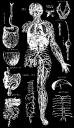 ESTUDIARON  LA
CON ELLOS SURGEN
CIRCULACIÓN SANGUÍNEA Y ESTRUCTURA DEL CORA-ZON
BOTÁNICA: PLANTAS
ZOOLOGÍA: ANIMALES
TAXONOMÍA: CLASIFICACIÓN
Biología Moderna
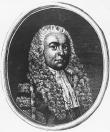 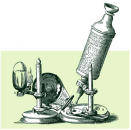 Microscopistas
Estructura celular
Nuevas teorías
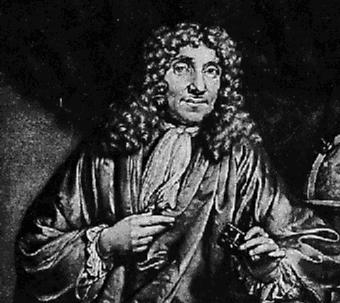 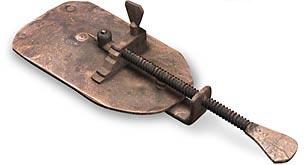 De 1650 a 1920
7
INVENCIÓN DEL MICROSCOPIO
LOS VASOS CAPILARES UNEN A  LAS  ARTERIAS  
CON  LAS  VENAS
M
I
C
R
O
S
C
O
P
I
S
T
A
S
SE LES ATRIBUYE LA
OBSERVÓ QUE
GIOVANNI FARBER
 ZACCHARIAS JANNSEN
MARCELO MALPIGHI
DESTACAN EN ESTA ÉPOCA
BIOLOGÍA MODERNA
ANTON VAN LEEUWENHOECK
JAN  SWAMMERDAM
PRIMERO EN OBSERVAR
ESTUDIÓ  LA
MICROORGANISMOS EN EL AGUA
ANATOMÍA INTERNA DE
INSECTOS: MOSCAS Y ABEJAS
LOS  ÓRGANOS ES-  TAN FORMADOS POR CÉLULAS
LA CÉLULA ES LA UNIDAD BÁSICA DE LA ESTRUCTURA
E
S
T
R
U
C
T
U
R
A

C
E
L
U
L
A
R
LA PALABRA
CÉLULA
OBSERVÓ QUE
PRIMERO EN UTILIZAR
POSTULÓ QUE
MARIE FRANCOIS
BICHAT
ROBERT HOOKE
RENE DUTROCHET
DESTACAN EN ESTA ÉPOCA
BIOLOGÍA MODERNA
RUDOLF VIRCHOW
ROBERT BROWN
THEODOR SCHWANN
MATHIAS SCHLEIDEN
ESTABLECIO QUÉ
LA CÉLULA ES
LA CÉLULA ES
LA UNIDAD  DE ORI- GEN DE LOS SERES VIVOS
TODAS LAS CÉLU- LAS TIENEN NÚCLEO
LA UNIDAD ANATÓMICA Y ESTRUCTURAL DE LOS SERES VIVOS
TEORÍA DE LA SELECCIÓN NATURAL: EN UN MEDIO AMBIENTE  DETERMINADO SOLO SOBREVIVE EL MÁS  APTO
LA TEORÍA CELULAR: LA CÉLULA ES LA UNIDAD DE ORIGEN, ESTRUCTURA Y FUNCIÓN
N
U
E
V
A
S

T
E
O
R
Í
A
S
POSTULARON
POSTULÓ LA
THEODOR SCHWANN
MATHIAS SCHLEIDEN
CHARLES DARWIN
DESTACAN EN ESTA ÉPOCA
BIOLOGÍA MODERNA
NUEVOS CAMPOS
LUIS PASTEUR
GREGOR JOHANN MENDEL
SURGEN LA
CON EL SE INICIA
EXPLICÓ
LA IDEA DE BIOGÉ-NESIS: LA VIDA SUR-GE DE  VIDA  PRE-EXISTENTE
MICROBIOLOGÍA
 CITOLOGÍA
 GENÉTICA
 EVOLUCIÓN
LOS MECANISMOS DE LA HERENCIA
CLONACIÓN, TERAPIA GÉNICA
MEJORAMIENTO DE ESPECIES
VEGETALES  Y ANIMALES
EJEMPLO
ESTUDIO  DE  LA ESTRUC-  TURA CELULAR  A NIVEL MOLECULAR
AVANCES EN GENÉTICA
QUE  HAN PERMITIDO
DONDE INTERVIENEN
DESTACAN
MIC. ELECTRÓNICO
 ULTRACENTRÍFUGA
 ING. GENÉTICA
 MANEJO  DEL  DNA
CARBOHIDRATOS
 LÍPIDOS
 PROTEÍNAS
 AC. NUCLÉICOS
BIOLOGÍA MOLECULAR
DESTACAN
¿QUÉ FUNCIÓN 
REALIZAN?
TALES COMO
ES LA
AVANCES  TECNOLOGÍCOS
ESTUDIO DE   LA  FUN-CIÓN CELULAR A NI-  VEL MOLECULAR
BIOLOGÍA ACTUAL
CLASIFICACIÓN
DE LOS ORGANISMOS
FUNCIÓN A NIVEL
ORGÁNICO
DESARROLLO DE LOS
EMBRIONES
ESTUDIA
ESTUDIA
ESTUDIA
FISIOLOGÍA
TAXONOMÍA
EMBRIOLOGÍA
EVOLUCIÓN
GENÉTICA
CAMPOS RELACIONADOS CON LOS ORGANISMOS
ESTUDIA
ESTUDIA
VARIACIÓN Y
HERENCIA
CAMBIOS EN EL
TIEMPO
MORFOLOGÍA
BIOQUÍMICA Y 
BIOFÍSICA
ECOLOGÍA
ESTUDIA
ESTUDIA
ESTUDIA
FORMA Y 
ESTRUCTURA
RELACIÓN DE LOS ORGA-
NISMOS CON SU MEDIO
AMBIENTE
ESTRUCTURA Y FUNCIÓN
A NIVEL MOLECULAR
Ramas de la Biología
Taxonomía				Embriología



Genética				Evolución
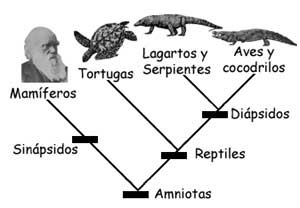 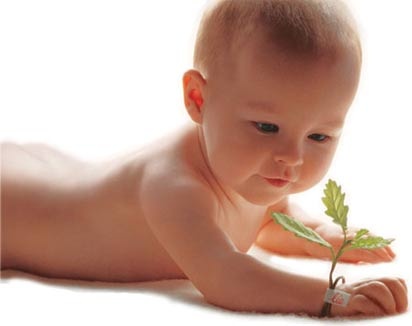 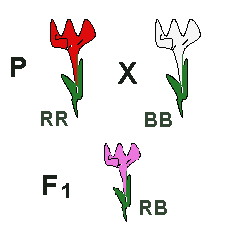 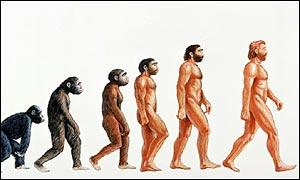 Paleontología				Ecología 




Ornitología 				Entomología
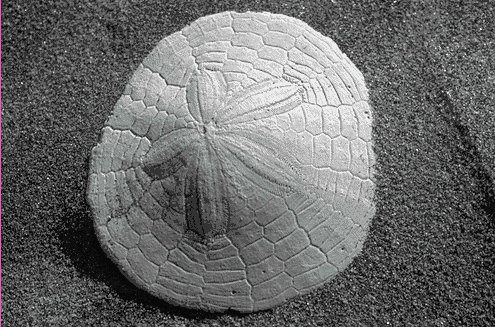 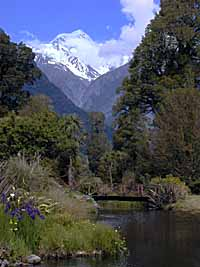 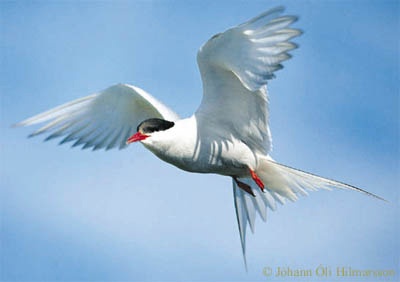 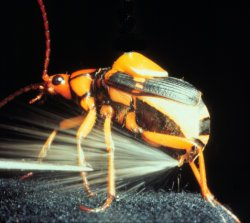 Botánica				Zoología




Morfología				Fisiología
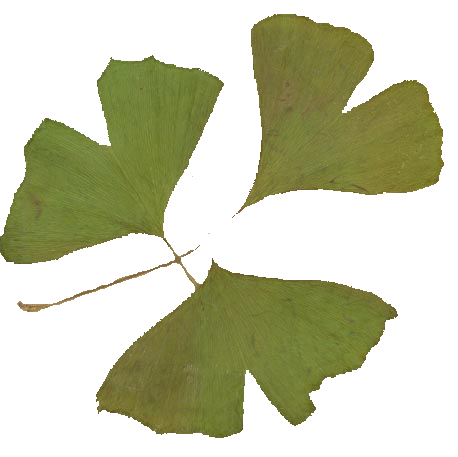 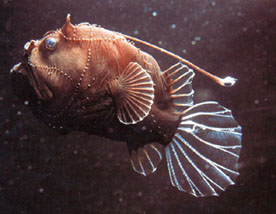 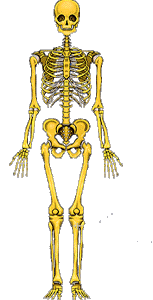 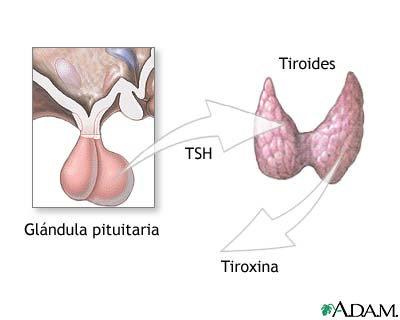 Inmunología				Patología





Hematología				Histología
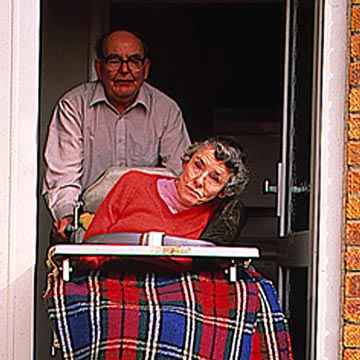 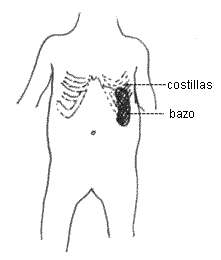 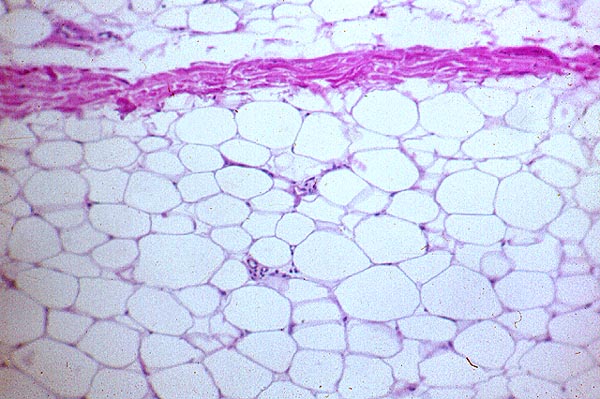 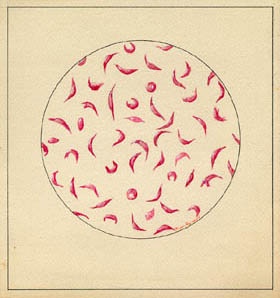 Estado científico
Comprende fines del siglo XVIII  hasta comienzos del  siglo XX
PRINCIPIOS DE CIENCIA
Definición - Es la forma de hacer preguntas acerca del mundo natural y la obtención de respuestas precisas.
Características:
Es guiada por leyes naturales
Debe ser explicada por leyes naturales
Debe poder comprobarse por el mundo observable de hechos 	empíricos
Sus conclusiones son tentativas, no son la palabra final
Es falsificable, debe ser capaz de superar pruebas que intenten refutarlo
Según la definición de F. S. Kerlinger el método científico se entiende como ”el estudio sistemático, controlado, empírico y crítico de proposiciones hipotéticas acerca de presuntas relaciones entre varios fenómenos”. El método científico es un procedimiento que aplicamos en las ciencias y se inicia a través de la observación.
Francis Bacon definió el método científico de la siguiente manera:
Observación: Observar es aplicar atentamente los sentidos a un objeto o a un fenómeno, para estudiarlos tal como se presentan en realidad. 
Inducción: La acción y efecto de extraer, a partir de determinadas observaciones o experiencias particulares, el principio general que en ellas está implícito. 
Hipótesis: Planteamiento o supuesto que se busca comprobar o refutar mediante la observación siguiendo las normas establecidas por el método científico. 
Probar la hipótesis por experimentación. 
Demostración o refutación de la hipótesis. 
Conclusiones.
Método Científico
Observación
Hipótesis
Experimento
Conclusión
Teoría
Ley
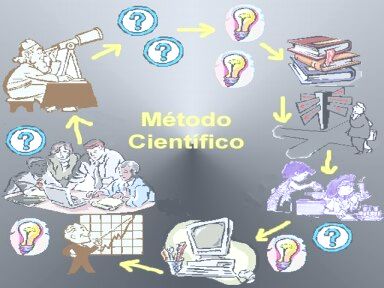 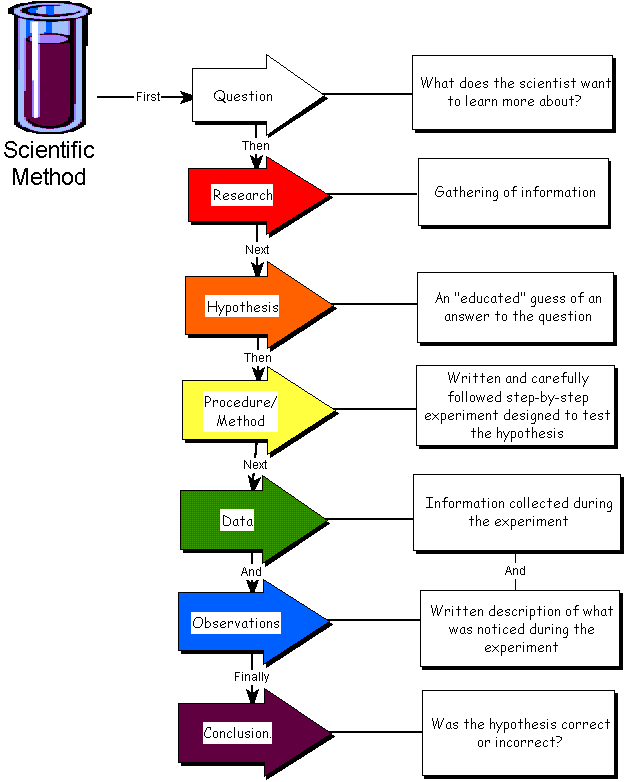 Predicción
Causa y efecto
Cuantitativa vs. cualitativa
Grupo control vs. Exp.
Características generales de los sistemas vivientes
Se reproducen
Se mueven
Metabolizan
Crecen
Se desarrollan
Cambian
Respiran
Se alimentan
Pasan su información hereditaria a la progenie
Niveles de organización
Célula 
Tejido
 Órgano
 Sistema 
Organismo 
Población 
Comunidad 
Ecosistema 
Bioma
Biosfera
Niveles de Organizacion
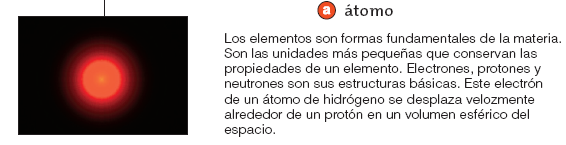 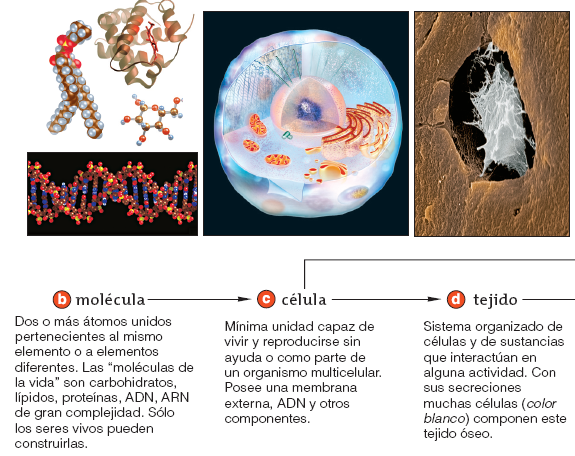 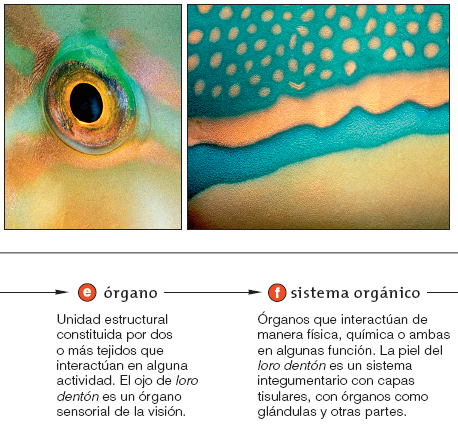 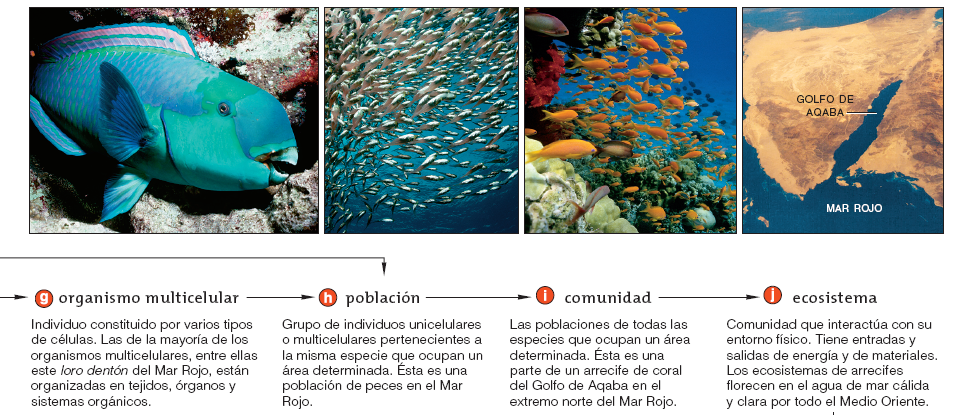 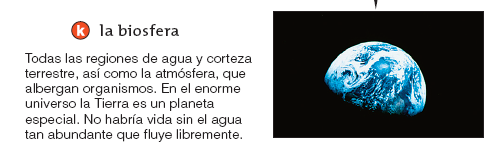 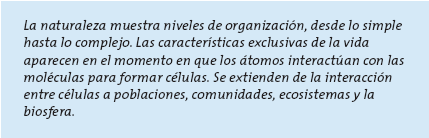 Niveles de organización en la naturaleza
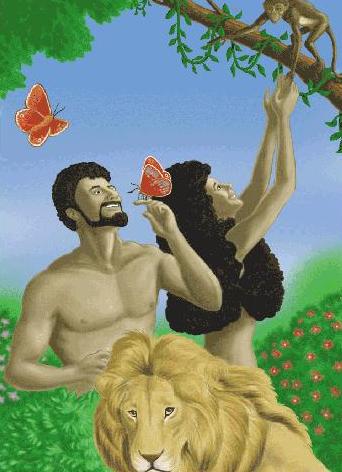 Taxonomía: Clasificaciónhay 1.75millones de especies identificadas, faltan 5.3 por identificar
Carlos Lineus – primero en clasificar las especies en 4 categorías con género y especie
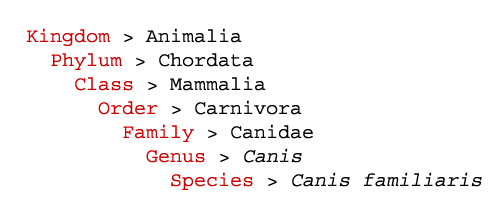 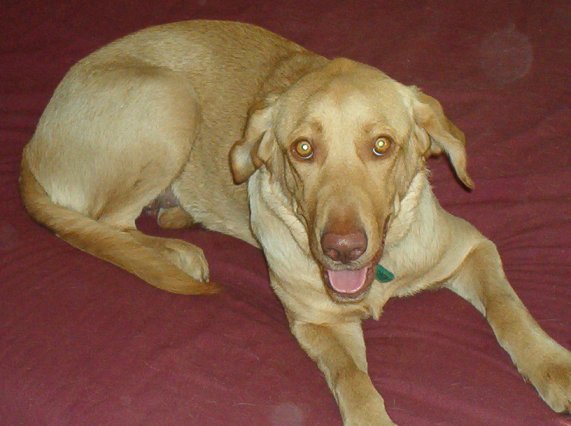 Clasificaciones taxonómicas
Taxonomía: ciencia que ordena y clasifica a los seres vivos.

Formas de organizar el conocimiento referente a las relaciones entre las especies, basándose en rasgos observables y datos moleculares. 

Características que se utilizan para clasificar a los organismos:
Morfología
Hábitat
Reproducción (tipo, estructuras)
Nutrición
Movimiento
Tejidos
Sistema de órganos
Estudios moleculares

Clasificaciones de los sistemas taxonómicos: Dominio, Reino, Filum, Clase, Orden, Familia, Género, Especie.
Nombres Científicos
Carlos Linnaeus: sistema binomial de clasificación

Nombre de las especies en latín o latinizado (proveniente del griego-pyros: fuego y dinos: girar)
Primer nombre – género
agrupación de uno a más especies caracterizadas por ciertos rasgos exclusivos de ellas.
Pyrodinium bahamense
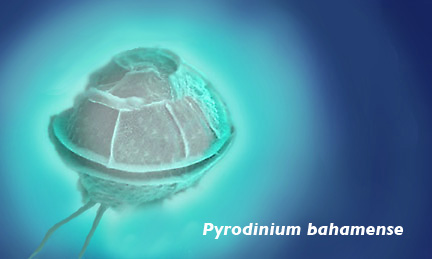 Segundo nombre es la especie dentro del género
posee al menos un rasgo que no tiene ninguna otra.
Color (blanco: albus, verde: viridis)
Origen (portorricensis: Puerto Rico, bahamense: Bahamas)
Hábitat (arenarius: crece en la arena)
Homenaje a una persona (eneidae)
Clasificación tradicional
Tres Reinos: Sistema de Haeckel (1894)
Sistema de Copeland: cuatro Reinos (1956)
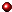 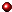 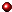 Whittaker: Cinco Reinos (1969)
Esquema de Margulis: dos dominios y 5 reinos (1988-1996)
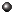 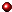 Cuatro Subdominios  (Mayr 1990)
Tres Dominios (Woese 1990)
Suprareinos y Seis Reinos (Cavalier-Smith 1998)
BACTERIA
ARCHEA
EUKARIA
Células
procariotas
procariotas
eucariotas
Núcleo con evoltura
no
no
SI
Membranas lipídicas
enlazados por ester, no ramificados
enlaces eter, ramificado
enlazados por éster,no ramificados
organelas
no
no
SI
ribosomas
70S
70S
80S
DOMINIOS: Caracteres que los definen
Tres dominios
Eubacteria
(Bacteria)
Arqueobacteria
(Archaea)
Eucarionta
(Eukarya)
Plantas, hongos, animales, protistas
Usualmente viven en ambientes difíciles (ambientes con metano, azufre, etc.)
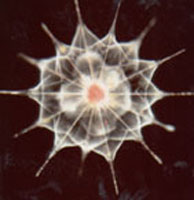 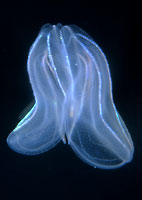 Bacterias tradicionales
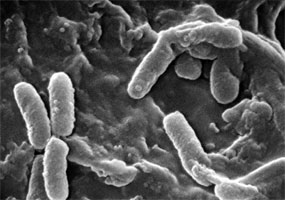 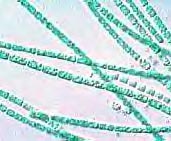 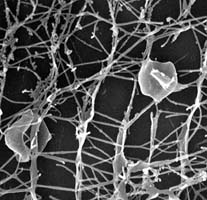 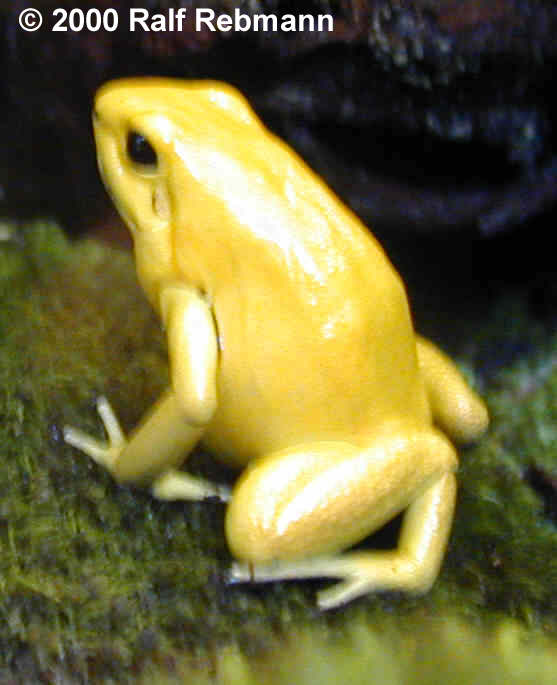 Animales
Protistas
Plantas
Hongos
Eucariontes
Arqueobacterias
Eubacterias
Origen de la Vida
Seis reinos
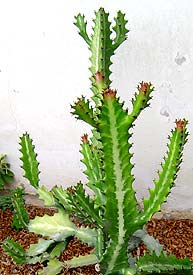 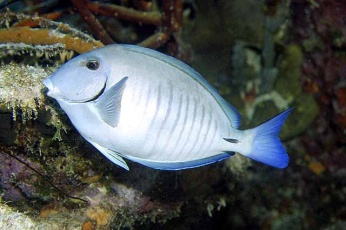 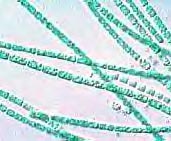 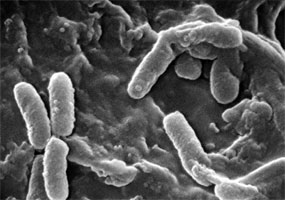 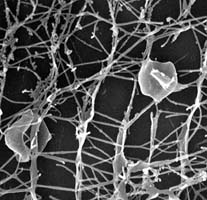 Procariotas (bacterias y arqueanos)
Eucariotas
Células unicelulares
No tiene núcleo rodeado de membrana 
Pequeños, menos complejos
No tienen organelos
Unicelular o multicelular 
Posee núcleo y organelos
Grandes, mas complejos
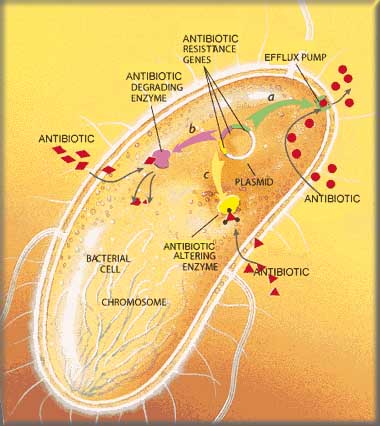 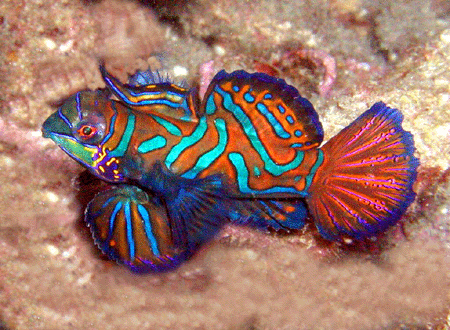 ¿POR QUÉ ES IMPORTANTE LA BIOLOGÍA?
La Biología juega un papel relevante en la sociedad, ya que la  	aplicación de sus  principios permite:
Producción masiva de alimentos de origen animal  y vegetal.
Mejoramiento genético de especies animales y vegetales.
Control y cura de enfermedades a través del uso de antibióticos, vacunas, terapia génica.
Saneamiento del medio ambiente.
Protección de especies animales y vegetales en peligro de extinción.
Etc.